PROOF-OF-PRINCIPLE OF THE CONTROL ROD EMERGENCY INSERTION IN THE MYRRHA NUCLEAR FACILITY FROM A COMBINED NUMERICAL-EXPERIMENTAL CAMPAIGN  


 M. Profir1, V. Moreau1 and G. Kennedy2
1CRS4, Sardinia, Italy 
2SCK•CEN, Mol, Belgium


Nuclear 2017
May 24-26, 2017 – Pitesti (Romania)
Contents
MYRRHA facility – Control Rod system overview

COMPLOT experimental setup

Numerical representation of the MYRRHA configuration

Moving mesh methodology

Experimental and CFD results. Comparisons and analysis

Conclusions
2
MYRRHA – Control Rod System
MYRRHA = Multi-purpose hYbrid Research Reactor for High-tech Applications
Fast spectrum irradiation facility
Critical and Accelerator Driven System (ADS) mode
Lead Bismuth Eutectic (LBE) coolant
European technology pilot plant for Gen IV LFR
Six Control Rods (CRs) in the MYRRHA critical reference core
Normal operation: reactivity control function
Inserted in the LBE from below the active core
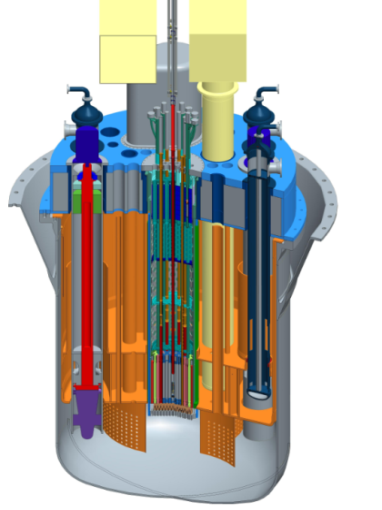 Emergency operation: safety function (SCRAM) 
Buoyancy driven
Insertion time < 1 s
3
COMPLOT experimental setup. Control Rod test section
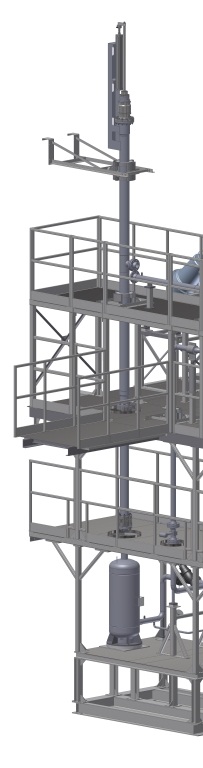 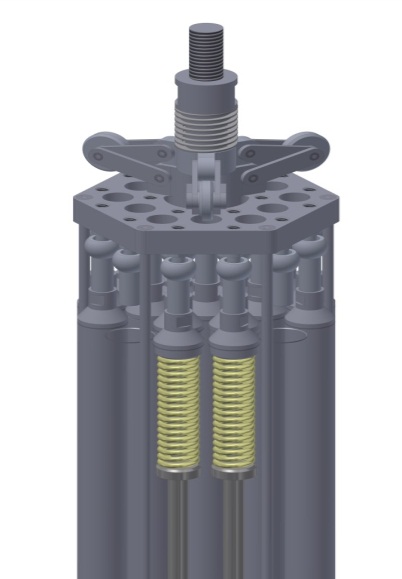 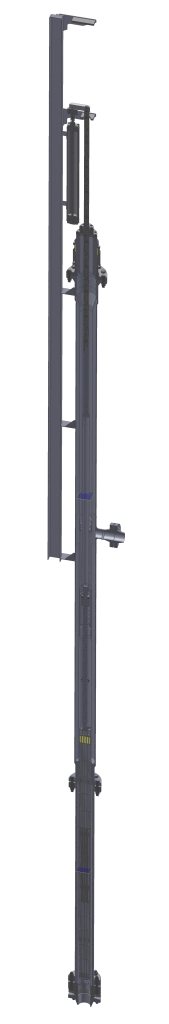 closed isothermal loop

LBE working fluid

full-scale mock-up of the MYRRHA CR installed 

test section enlarged diameter-reactor upper plenum

pressurized buffer tank-maximum pressure suppression

test the CR response during an emergency SCRAM insertion
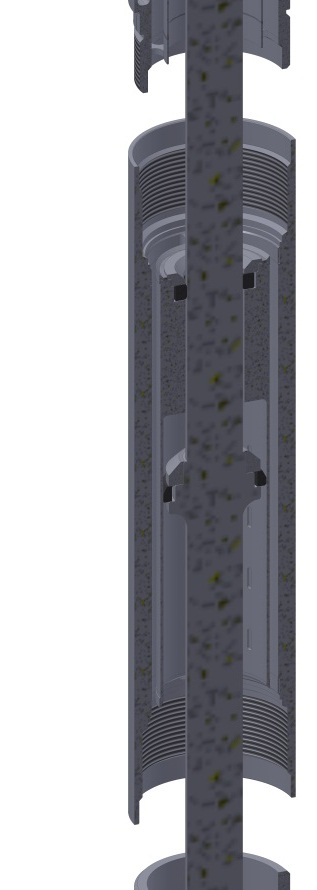 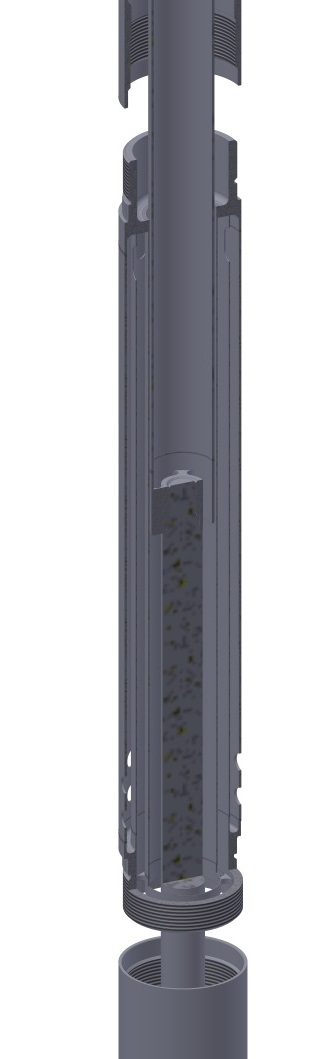 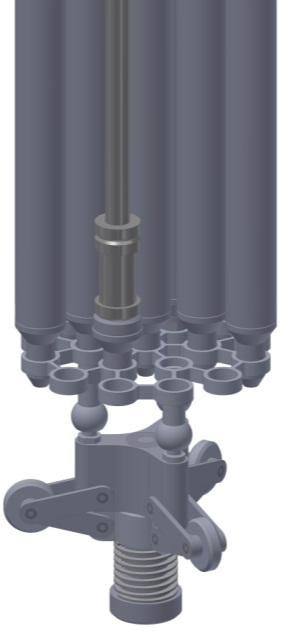 Numerical representation of the MYRRHA 
configuration with STAR-CCM+
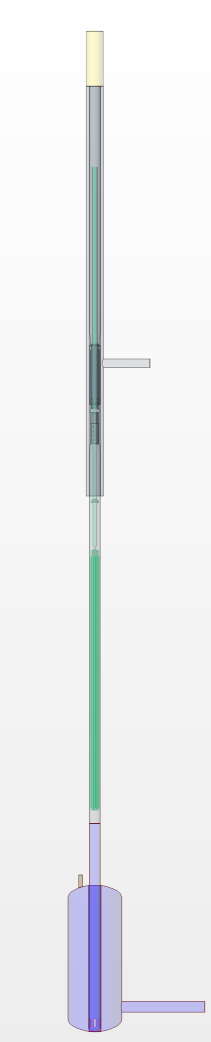 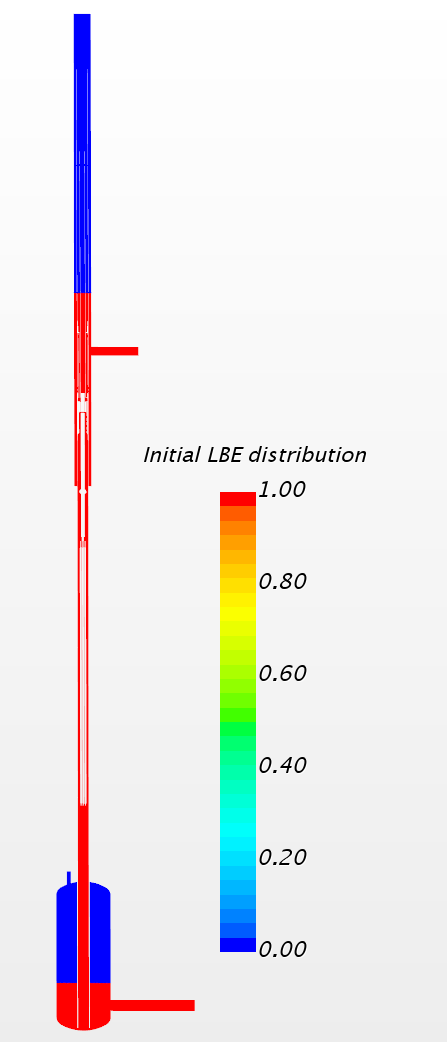 Straightforward comparison with the experimental setup

CFD model must capture the free surfaces dynamics

geometrical representation of hot and cold plena

buffer tank with an LBE inlet free surface
connection CR guide tube-COMPLOT annulus

Volume of Fluid (VOF) model
Two-phase flow setup
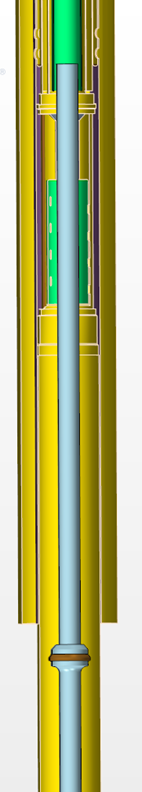 5
Workflow to CR dynamic simulation
MYRRHA 
configuration
Initialization procedure-
stationary CR
Transient simulation- 
moving CR
Include cover gas (incompressible)

Initial phases distribution  

Deactivated Argon Inlet

Fixed pressure top lateral LBE outlet

Top gas pressure
Achieve mass equilibrium

Prescribed MFR bottom Inlet
Two-way coupling motion from force balance

Full flow – No flow
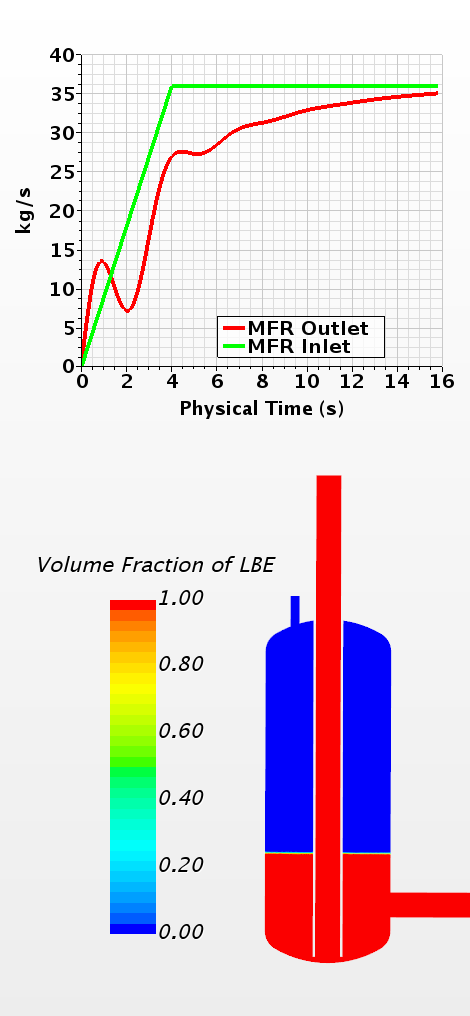 Activate Argon Inlet
Fixed Pressure
6
Mass equilibrium achievement
Overset Mesh methodology in STAR-CCM+
Background region
 containing the flow domain
Overset region
separate region enclosing the moving body
Overset Mesh  Interface
“Volume“ interface for information exchange
Conditions for  a successful coupling 
1-2 layers of cells attached to the moving body boundary 
same mesh size in both regions in the overlapping zone.
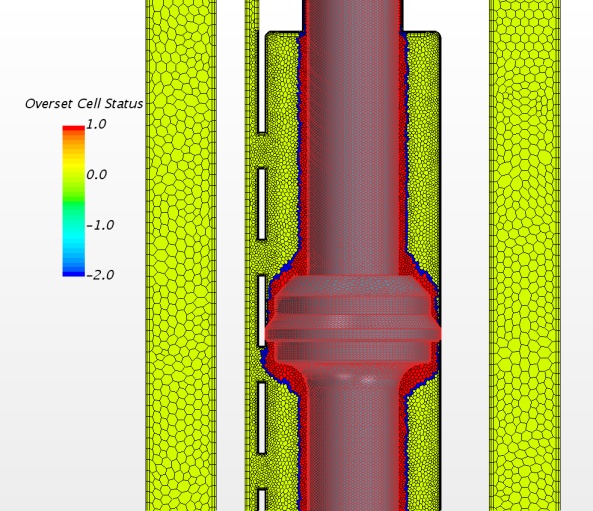 Yellow-active cells in background region  
Red-inactive cells in overset region 
Blue-acceptor cells: couple solutions on the two overlapping grids
8
9
Overset Mesh methodology in STAR-CCM+
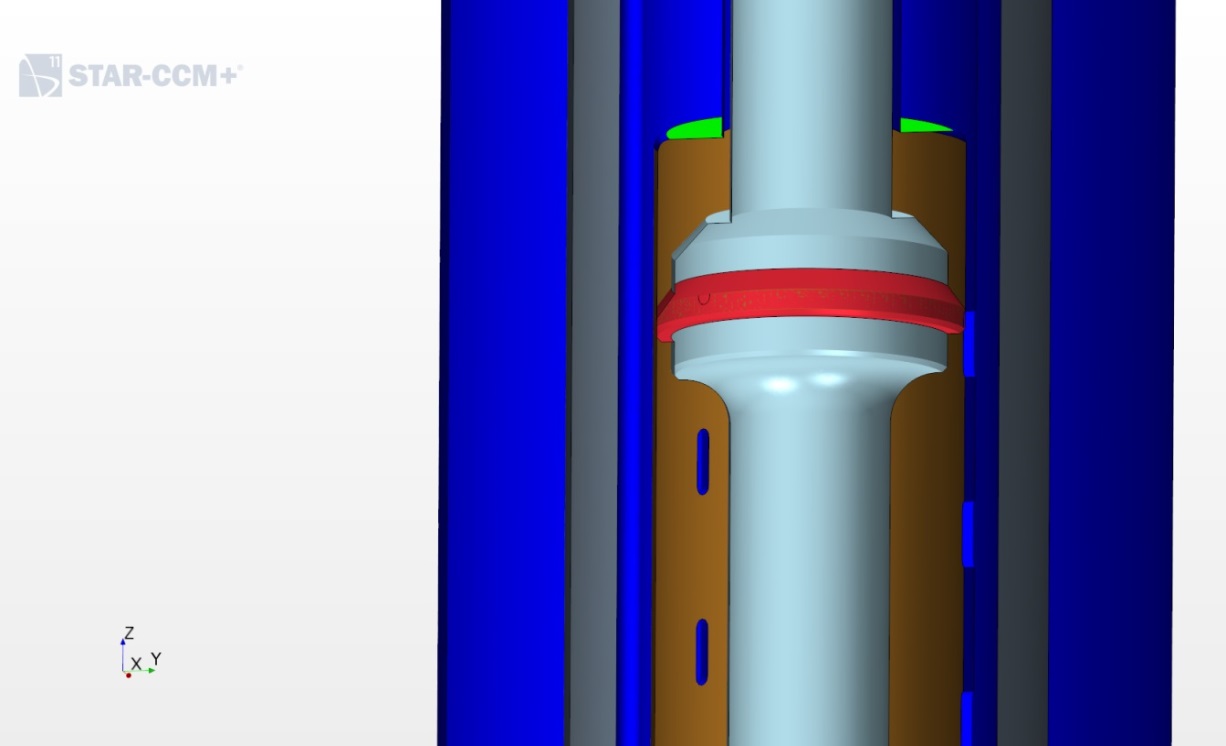 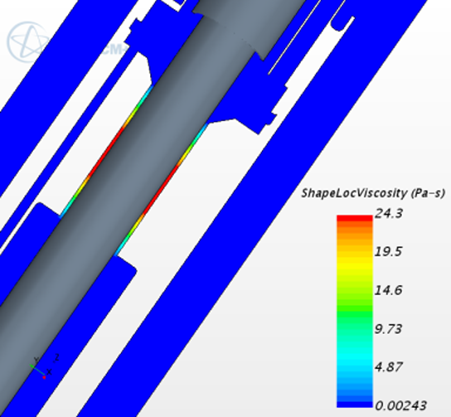 Overset Mesh Zero Gap Interface-allows contact at seal interface

To stop the bundle at full insertion a damper is used to impose a smooth deceleration. The CFD must capture  the hydraulic damper effect.

Increased viscosity at the top damper-numerical seal;  a graphite ring is foreseen to keep the CR assembly stable.
10
Two-way coupling motion from force balance
Fully explicit coupling

control rod velocity calculated by time integration of acceleration 
acceleration is obtained from the resultant of the forces acting on the CR
FR = (Buoyancy + Drag force)STAR-CCM+ – Gravitational force

CRacceleration=FR /CRmass
Pre-test numerical bundle
underestimates the realistic bundle volume (and therefore buoyancy force)
limitation in generating a reliable overset mesh in a rather confined geometry 

Post-test numerical bundle
the most representative and affordable pin bundle geometry, still maintaining a geometry suitable for the dynamic overlapping grids.
11
Experimental and CFD results (I)
No dry-friction modelled at shaft feedthrough
The numerical model doesn’t consider the dry friction at the CR shaft feedthrough on the experimental test section.

lack of positive buoyancy force
absence of the negative friction contribution

CR dynamic displacement with pre-test bundle similar to the experimental results

No flow
Nominal flow

CR insertion time is less at higher flow rates – influence of fluid drag and dynamic pressure.
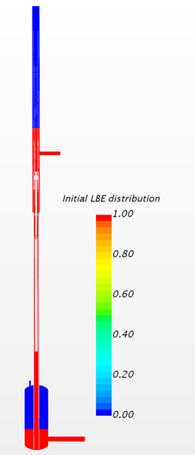 Experimental and CFD results (I)
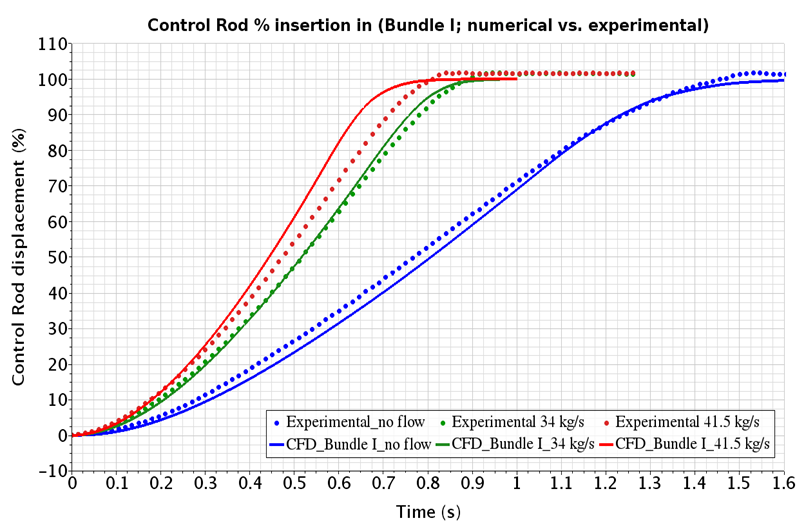 Experimental and CFD results (II)
Larger post-test numerical bundle

more realistic numerical volume and buoyancy force (although still underestimated) 

absence of the negative friction contribution
results in a significantly faster numerical CR bundle insertion

MFR=34 kg/s, nominal flow

15% faster than the experimental results

MFR=8 kg/s, representative of natural convection in LOF accident

14% faster than the experimental results
14
Experimental and CFD results (II)
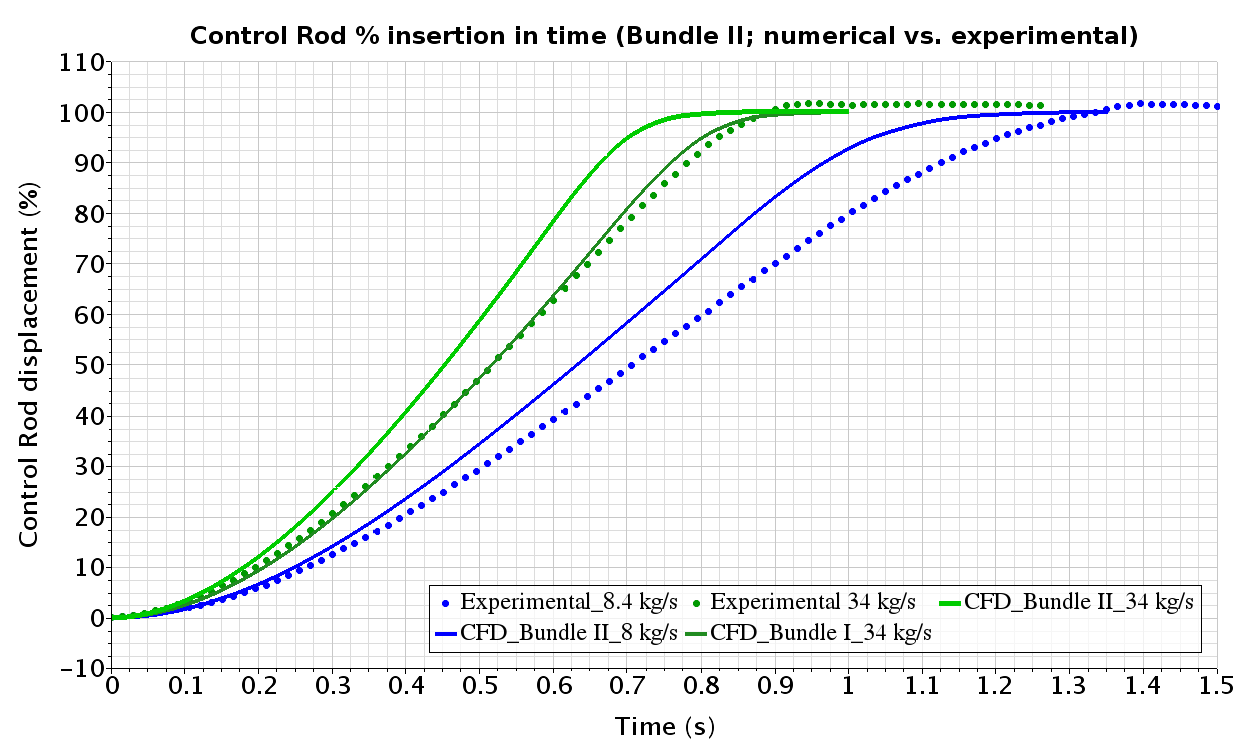 15
16
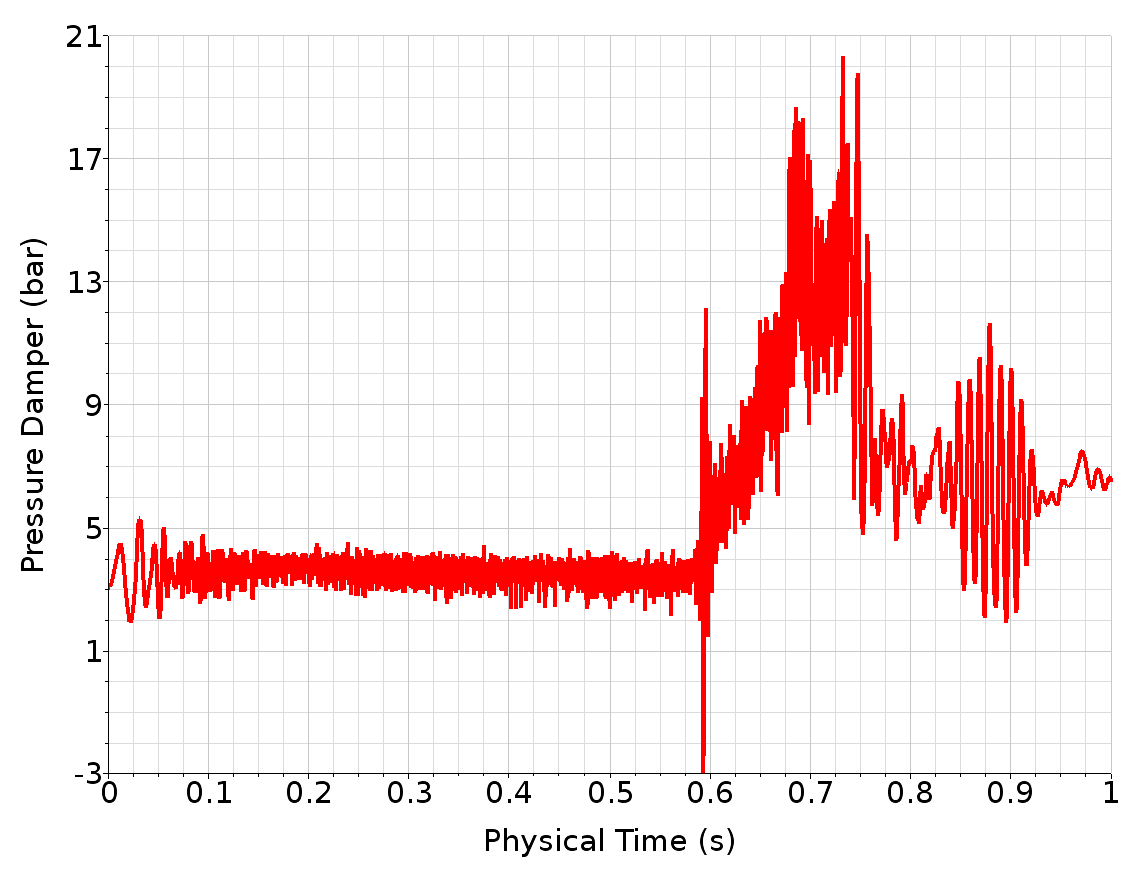 Hydraulic damper effect
well captured by the CFD simulation
 consistent  overpressure in the damper
 numerical oscillations damper
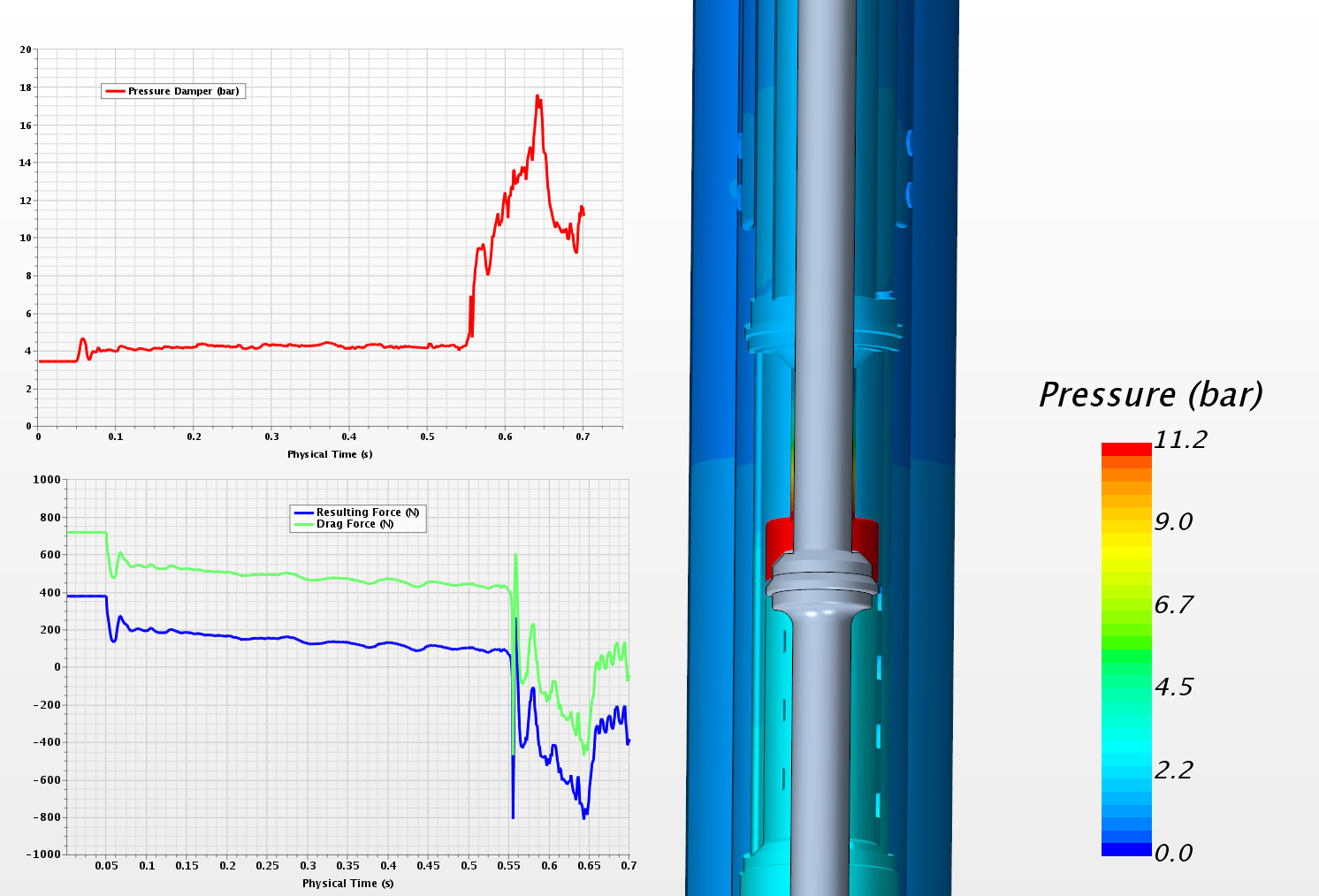 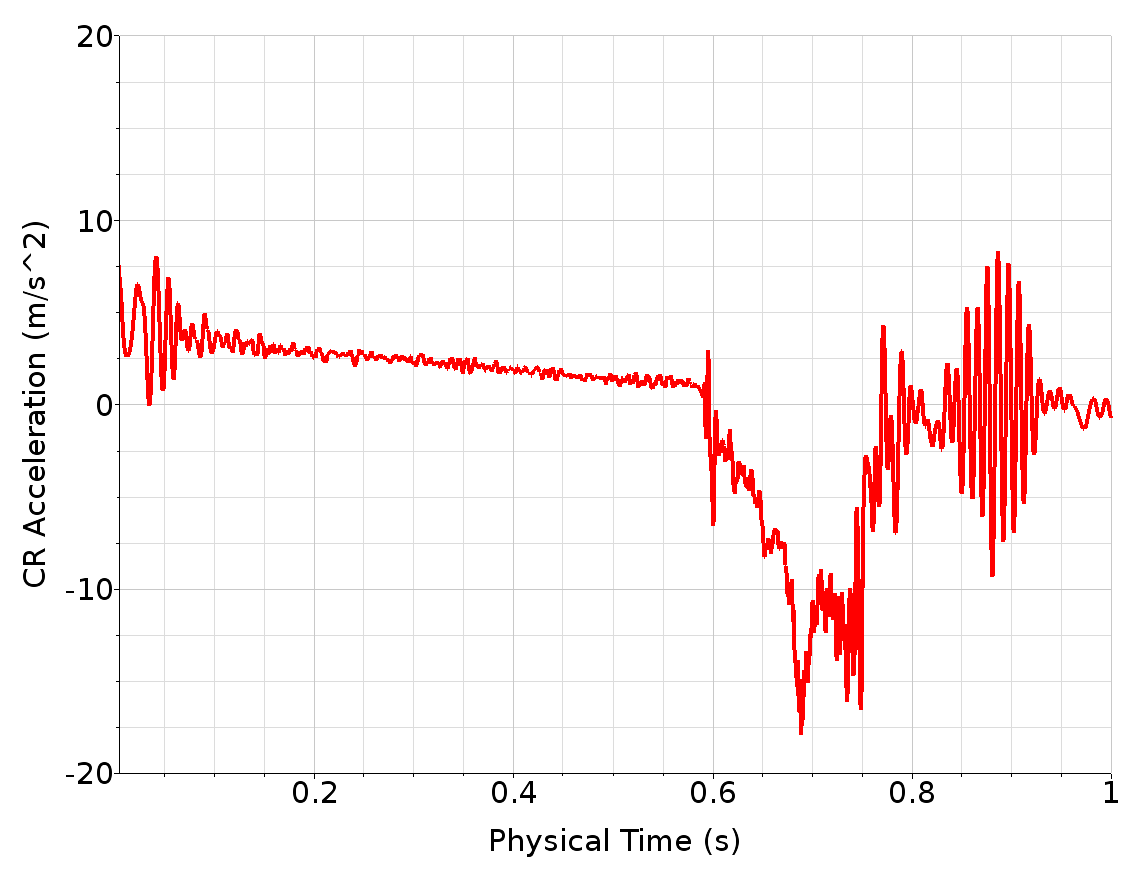 From COMPLOT to MYRRHA configuration
In COMPLOT-an important added mass effect to the CR movement

In MYRRHA-no added mass effect

CR bottom closely connected to the large lower plenum
 

The buffer tank is removed and the prescribed MFR becomes the pressure inlet

reduction of insertion time by about 10% in absence of the riser-minor resistance of the system

COMPLOT facility is conservative with respect to CR insertion time 
representative of the MYRRHA conditions
COMPLOT–MYRRHA  set-up comparison
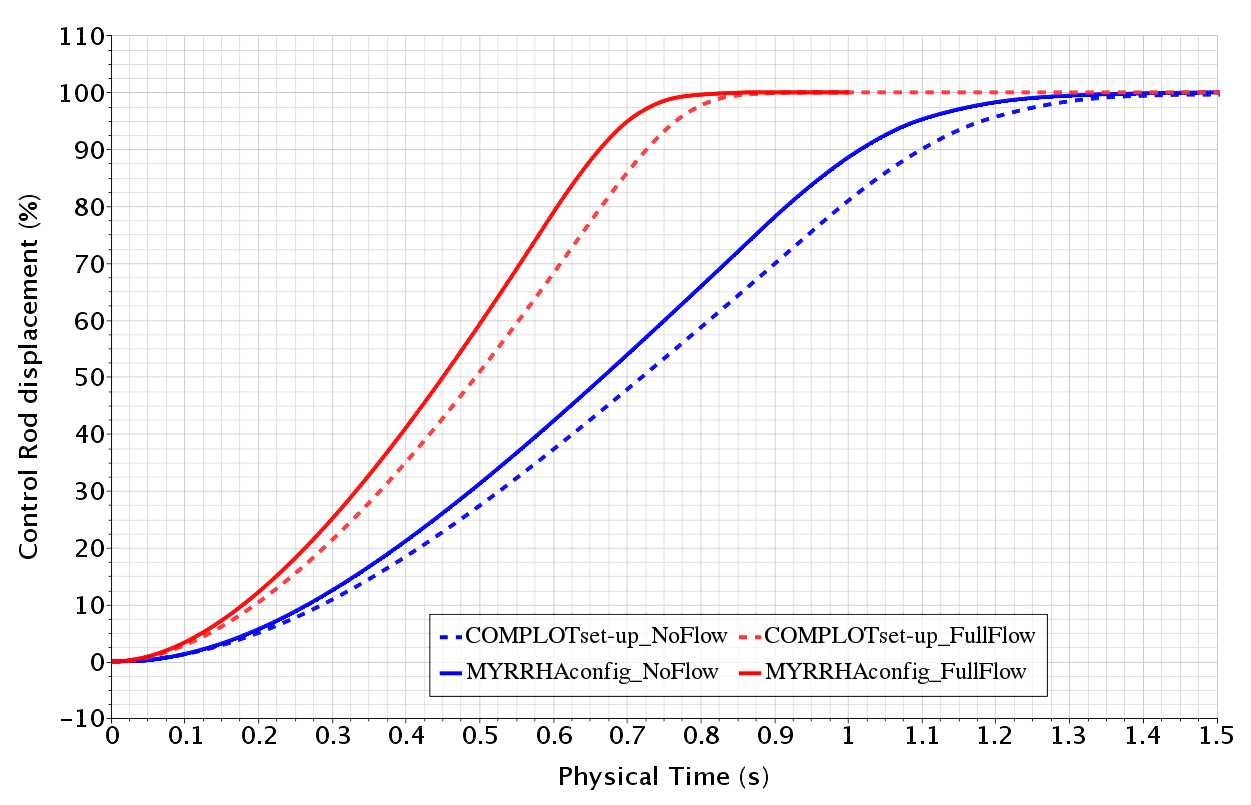 COMPLOT facility is conservative with respect to CR insertion time
Conclusions (I)
Successful  demonstration of the CR insertion Proof-of-Principle

CR insertion time

within required 1 s for nominal flow cases
slower in no flow case and low flow case

In MYRRHA, the shaft feedthrough friction contribution will be possibly zero by design.
Insertion times will also be acceptable in no/low flow conditions.

The COMPLOT experimental scenario can be considered conservative with respect to the CR SCRAM insertion time. 

The COMPLOT CR insertion times are therefore sufficiently representative of the MYRRHA conditions, 

suitable for demonstrating the CR proof-of-principle,

contributing to the qualification of the MYRRHA CR design.
Conclusions (II)
The transient two-way coupling simulation of the CR insertion predicts the CR motion rather well.

Globally, the numerical model predicts an insertion time 15% faster than the experiment.

Although high frequency pressure oscillations exist, the resultant CR velocity and displacement curves are very smooth and representative of the experimental results. 

The operating principle of the damper is well simulated.

With current experimental and numerical results and future quantification of the experimental CR shaft friction contribution, simulation accuracy could be improved further and confirm the validation of the CR numerical CFD model.
[Speaker Notes: ,]
Thank you for your attention!